EAC 5858 Session 2: HRD
Professor Alexandre Ardichvili, Ph.D.
Course Overview
Module 1: Introduction (Prof. Cornachione)
Module 2: HRD
Module 3: OD
Module 4: Leadership
Module 5: International HRD
Module 6: OL and KM 
Module 7: Org. culture and business ethics 
Module 8: Conclusion (Prof. Cornachione)
Teaching and Learning Approaches
Active participation 
Constructivist paradigm
Use of active learning methods: 
Case analysis and discussion
Socratic dialogue
Videos – view and discuss
Student-lead discussions
Introductions
Briefly introduce yourself: 
Your name 
Your current program of study and stage in the program
Most relevant to this course experience 
Anything else about yourself you would like to share
University of Minnesota
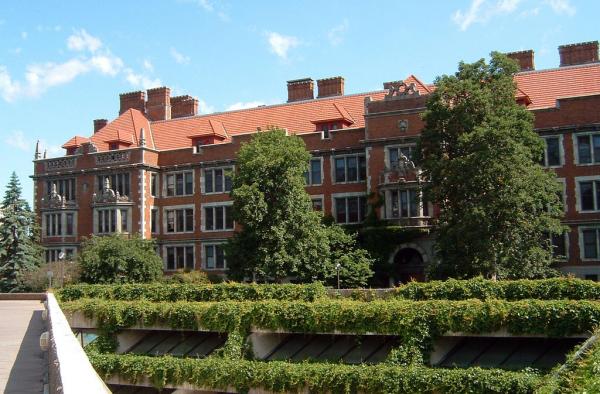 At a Glance...
Established: 1851
One of “Big Ten” largest public universities 
Students: 40,572 undergraduate students; 25,527 graduate, professional, and other students
Faculty: 4,088 full-time faculty
Alumni: 400,000 alumni
Research: $600 million/year in sponsored research awards
8 Nobel Prize laureates
HRD Program: top 5 program in the US according to the US News and World Report; more than 200 graduate and 300 UG students
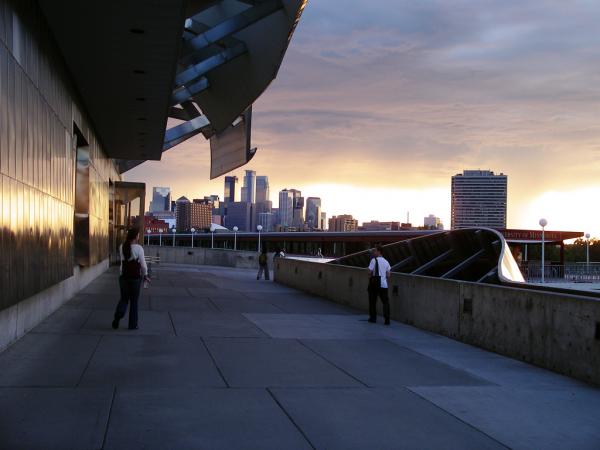 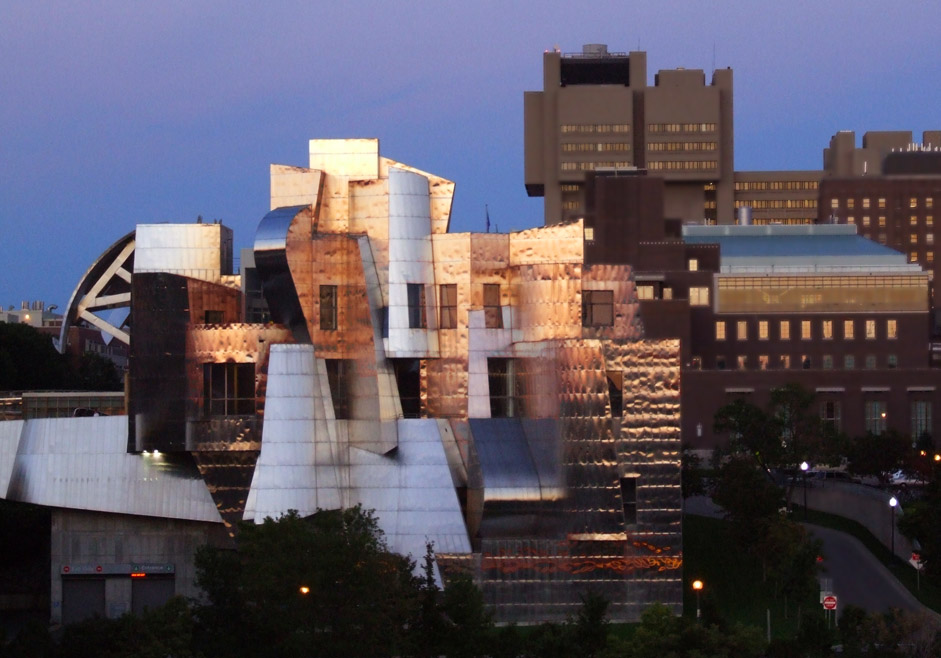 Twin Cities: Minneapolis and St. Paul
Population: 3 million people (metro area)
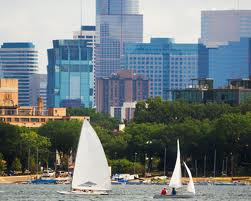 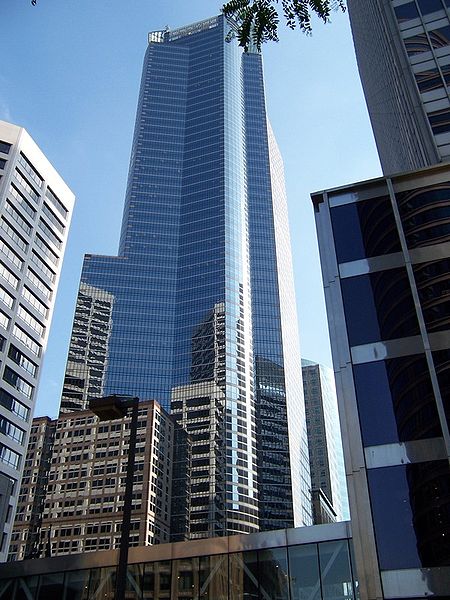 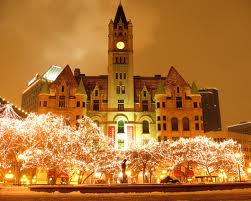 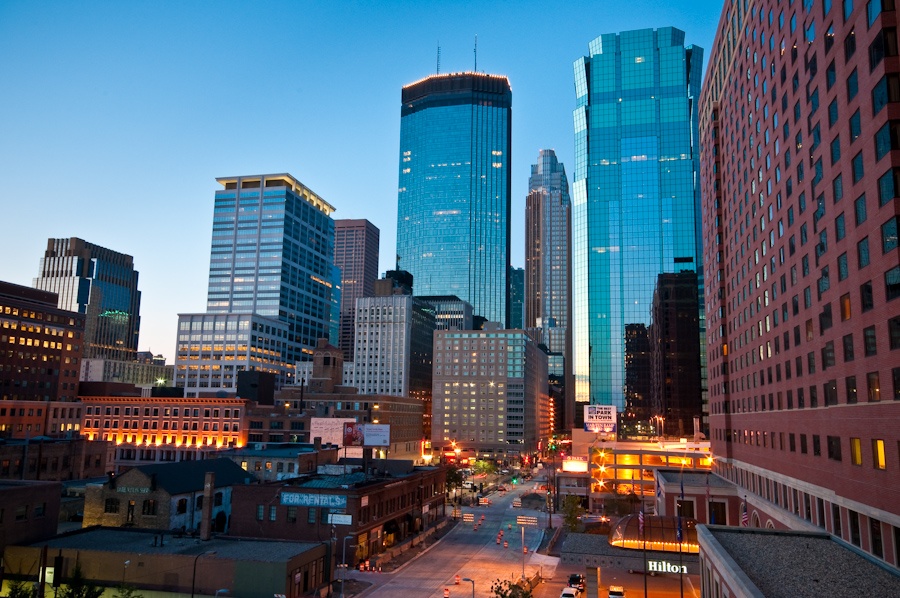 Home to 19 Fortune 500 companies, among them:
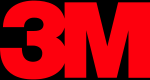 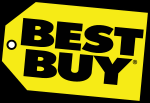 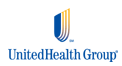 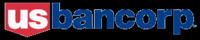 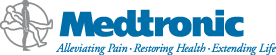 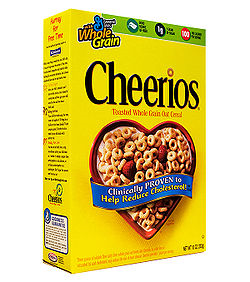 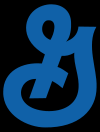 Twin Cities Businesses, Cont.
Numerous privately held companies, including world’s second largest (Cargill), and the Carlson Companies (#44 on the Forbes list). 

Recently merged Fortune 500 firms; still maintain major presence in TC: Northwest Airlines (Delta); Wells Fargo (Norwest Bank); Honeywell (Allied Signal); St. Paul Companies (Travelers Insurance)
Definitions of HRD
“A set of systematic and planned activities designed by an organization to provide its members with the necessary skills to meet current and future job demands”  (DeSimone & Harris, 1998). 
Development of human expertise and potential to improve organizational performance (Swanson, 2009)
Includes: training & development; organization development (OD); career development (McLagan, 1989)
Pat McLagan
Dick Swanson
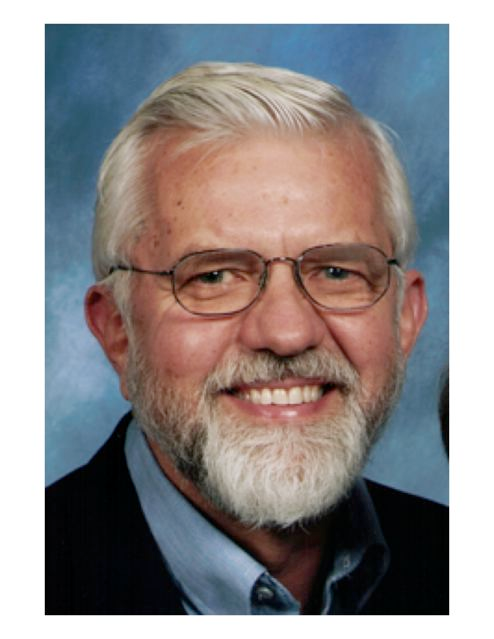 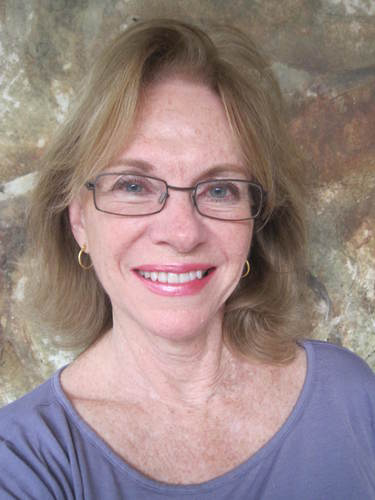 The Relationship Between HRD and other HR-Related Functions
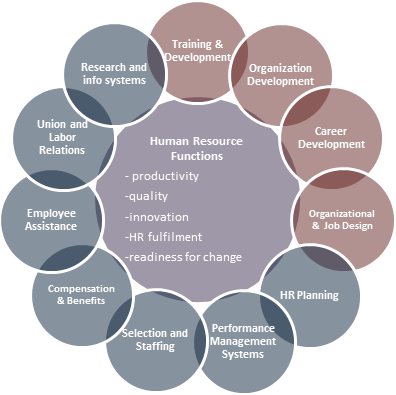 Historical Antecedents of HRD
Classical School ( late 1800s to 1920s)
Scientific mgmt (F. Taylor), industrial efficiency

Human Relations School (1920s - 1950s)
Emergence of social sciences, management sciences, t-groups, survey research

Human Resources School (1950s - now)
Strategic orientation, socio-technical systems design
Five Stems of HRD and OD Practice
Laboratory Training
Action Research/Survey Feedback
Participative Management
Current Practice
Quality of Work Life
Strategic Change
1950	       1960	 1970	        1980 	  1990	        2000
Developments since the 1980s
Quality movement, TQM (Deming, Juran)
Learning organization (P. Senge, MIT)
Reengineering (M. Hammer, MIT)
Globalization 
Technological change 
Changing organizational forms 
Knowledge economy, knowledge management
Leadership and Leadership Development
Virtual work, virtual organizations
Ethics and Corporate Social Responsibility
Employee Engagement
Strategic Role of HRD
Q: Based on today’s readings, how would you describe strategic role of HRD?
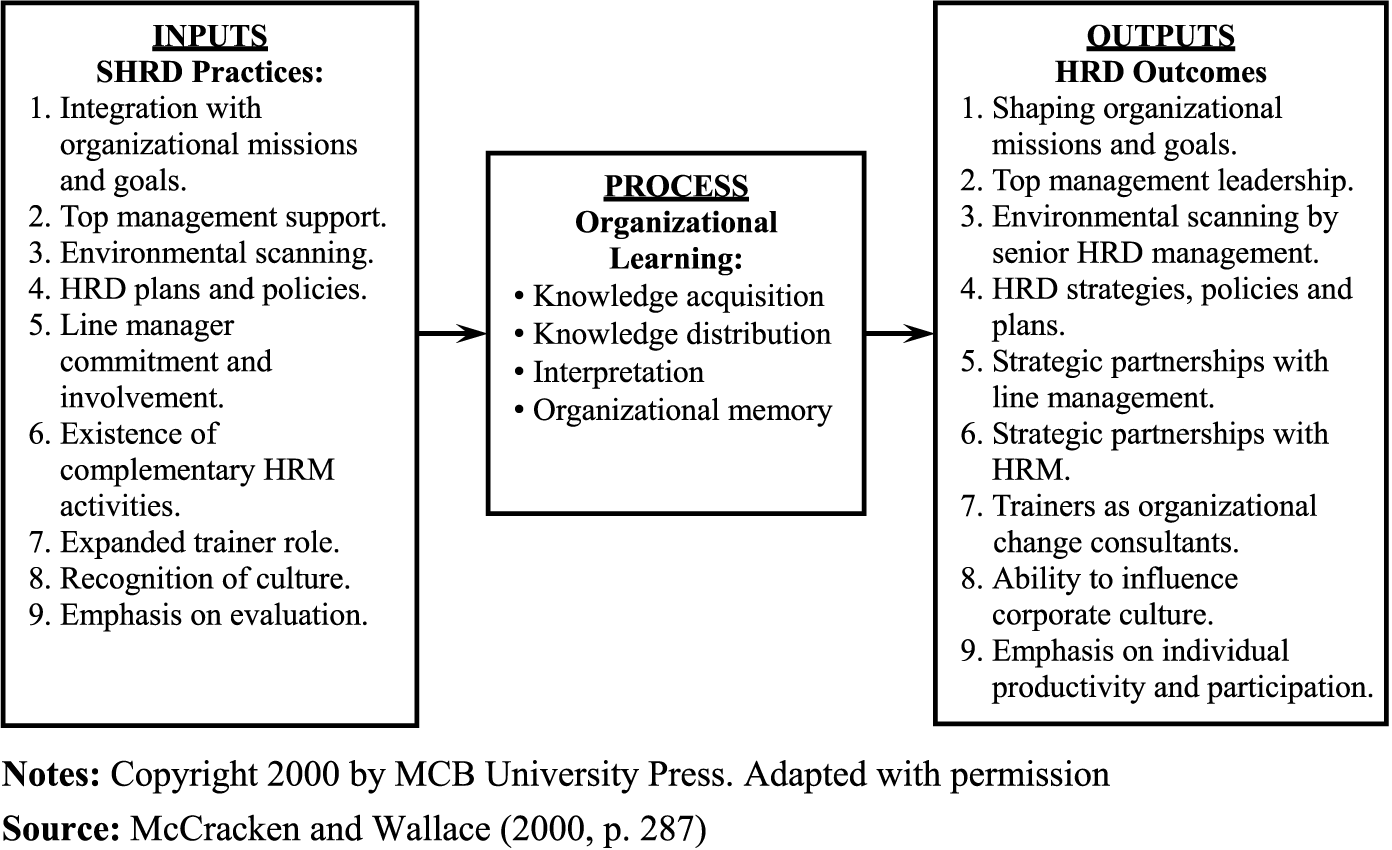 Value Disciplines (Treacy and Wiersema, 1993)
Operational Excellence 
Customer Focus 
Product Leadership 
Need to be excellent at least in one (and at industry standards level in other two). Could be excellent at two, but it is much harder; three – almost impossible
Operational Excellence
Goal: to lead the industry in price and convenience

Corresponding Changes in Internal/Business Processes: pursue continuous improvement of production processes, minimize overhead costs, optimize business processes across functional boundaries, reduce transaction costs

Examples: Dell, Wal-Mart; Federal Express
Dell: Revenues: $61 billion; 103,000 employees
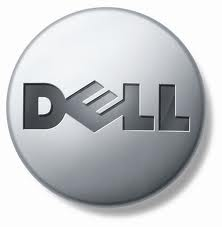 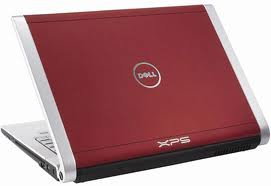 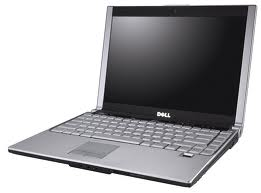 Wall-mart: Revenues: $422 billion; 2.1 million employees; 7,000 locations
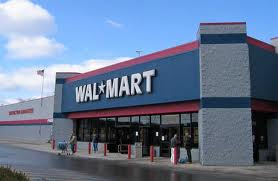 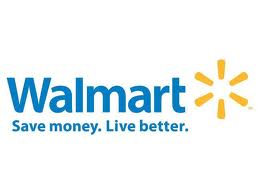 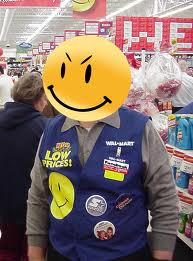 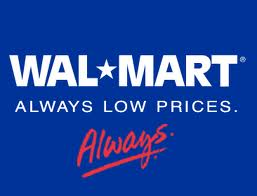 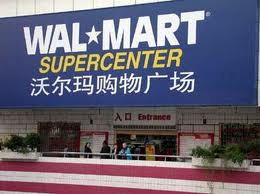 Fedex: Revenues: $32 bil.; Employees: 141,000
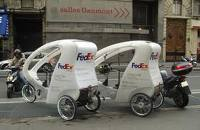 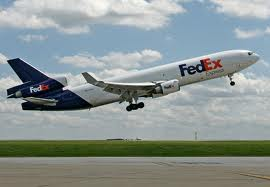 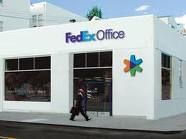 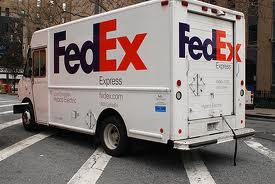 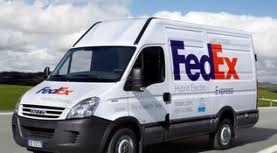 Customer Focus
Goal: Long-term Customer Loyalty

Corresponding Changes in Internal/Business Processes: Extreme attention to detail in customer interactions, intimate knowledge of customer needs and preferences, detailed customer segmentation, tailored advertising, development of sophisticated customer information databases 

Examples: Home Depot; Nordstrom
Home depot: $68 billion; 320,000 employees
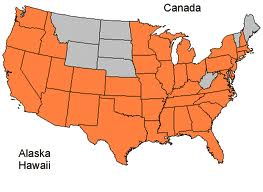 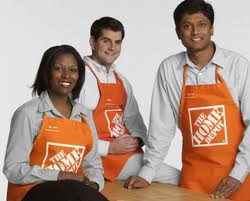 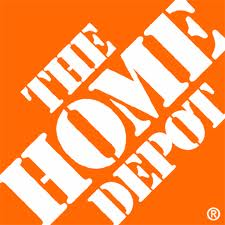 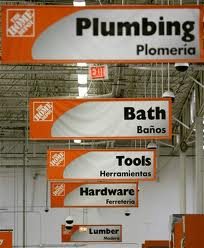 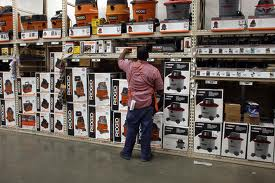 Nordstrom: $8.5 billion; 52,000 employees
Employee handbook: (a 75 word card): 
Welcome to Nordstrom
We're glad to have you with our Company. Our number one goal is to provide outstanding customer service. Set both your personal and professional goals high. We have great confidence in your ability to achieve them.
Nordstrom Rules: Rule #1: Use best judgment in all situations. There will be no additional rules.
Please feel free to ask your department manager, store manager, or division general manager any question at any time.
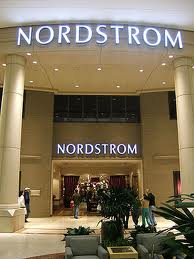 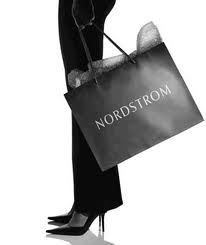 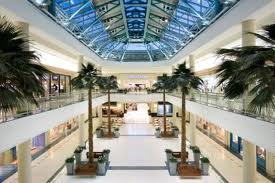 Product Leadership
Goal: To be the leader in producing state-of-the art products or services
Corresponding Changes in Internal/Business Processes: promote innovation and creativity; reduce the commercialization cycle; make own products obsolete; concurrent engineering
Examples: J&J; Apple
Johnson and Johnson: $62 billion; 118,000 employees
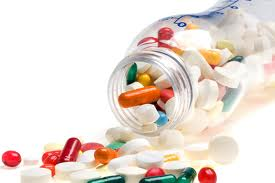 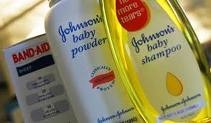 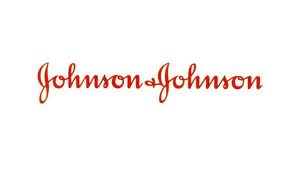 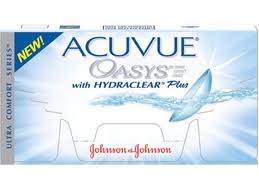 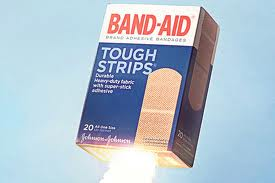 Apple: $65 billion; 50,000 employees
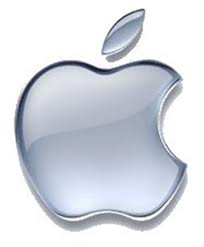 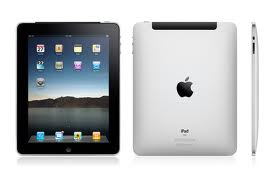 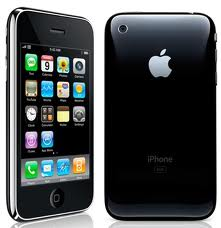 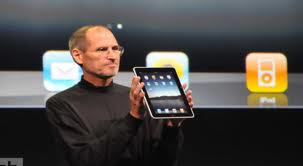 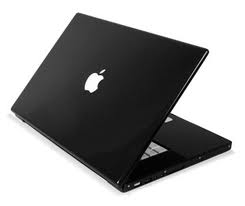 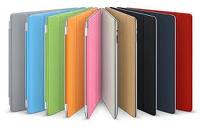 Value Innovation: Blue Sky Strategy (Kim and Mauborgne)
Do not compete for existing markets/customers – make competition obsolete
Offer radically different experience and value package
Focus on what unites customers, not what is different
Focus on what is the most important for the majority of customers
Do not be constrained by existing assets/capabilities and industry boundaries
Four Questions
Which of the factors that our industry takes for granted should be eliminated?
Which should be reduced below standards?
Which should be raised above standards?
Which should be created?
Two Strategic Logics
Industry assumptions: Are given? Or can be shaped?
Strategic Focus: Build competitive advantage? Or make competition irrelevant?
Customers: Segmentation and retention? Or new, broader, customer base?
Assets and Capabilities: Leverage existing ones, or find out what you need to start anew? 
Products/Services: Industry’s boundaries determine the choices?
Formule 1 (Accor Hotels)
Factors to Keep/Eliminate/Enhance:
Excellent Beds/Mattresses
24 hour attendant?
Restaurant in the hotel?
Clean rooms
TV in rooms?
Large, comfortable common area?
Writing desk and tables in rooms?
Easy check in/check out
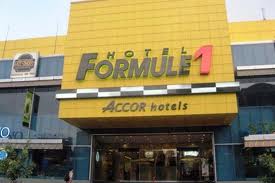 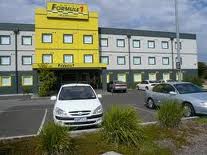 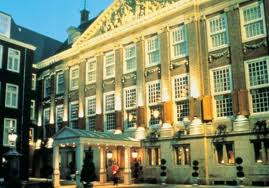 Formule 1 Value Curve
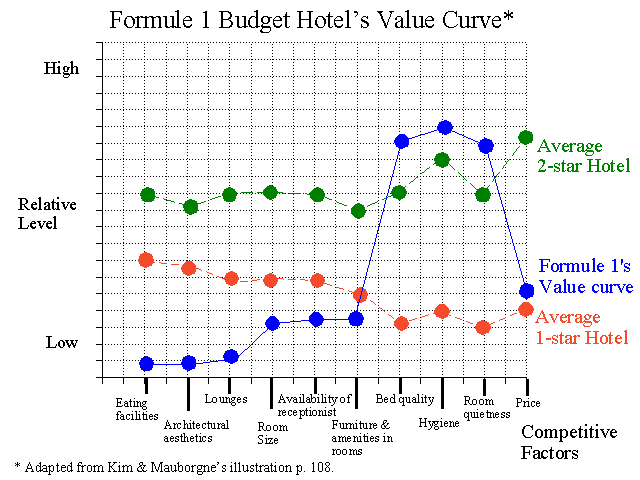 Key Decisions
How are key people:
Selected?
Trained?
Compensated?
Measured?
Evolution of the HR function and of HR/HRD professional’s KSAs
Control (technical skills)
Service (technical plus credibility and people skills) 
Decision-making (strong analytic skills, knowledge of HC analysis theory and methods)